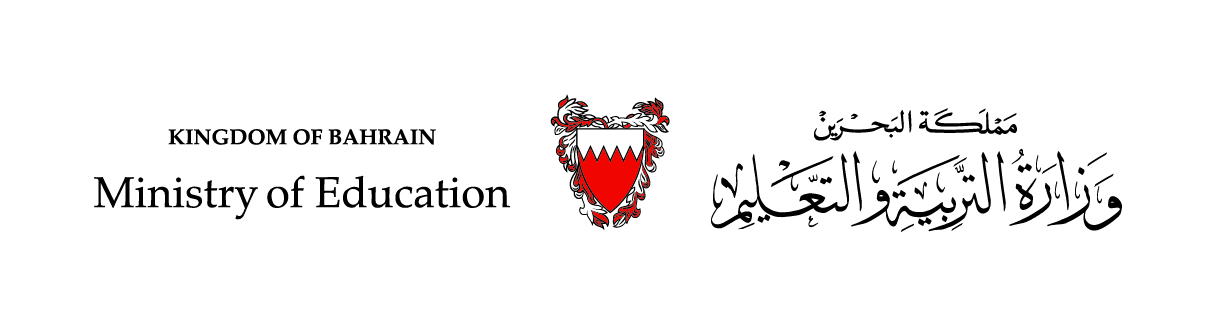 رحلةٌ إيمانيّةٌ
التربية الإسلاميّة – الجزء الأول 
الصف الثاني الابتدائي
الفصل الدّراسي الأول
رِحْلَةٌ إِيمَانِية ـ التربية الإسلامية
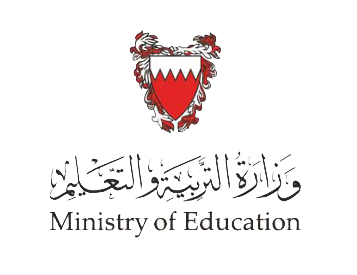 كوِّن جملةً من خلال الحروف الآتية المرتبطة بالرموز.
رحلة إيمانية
رِحْلَةٌ إِيمَانِية ـ التربية الإسلامية
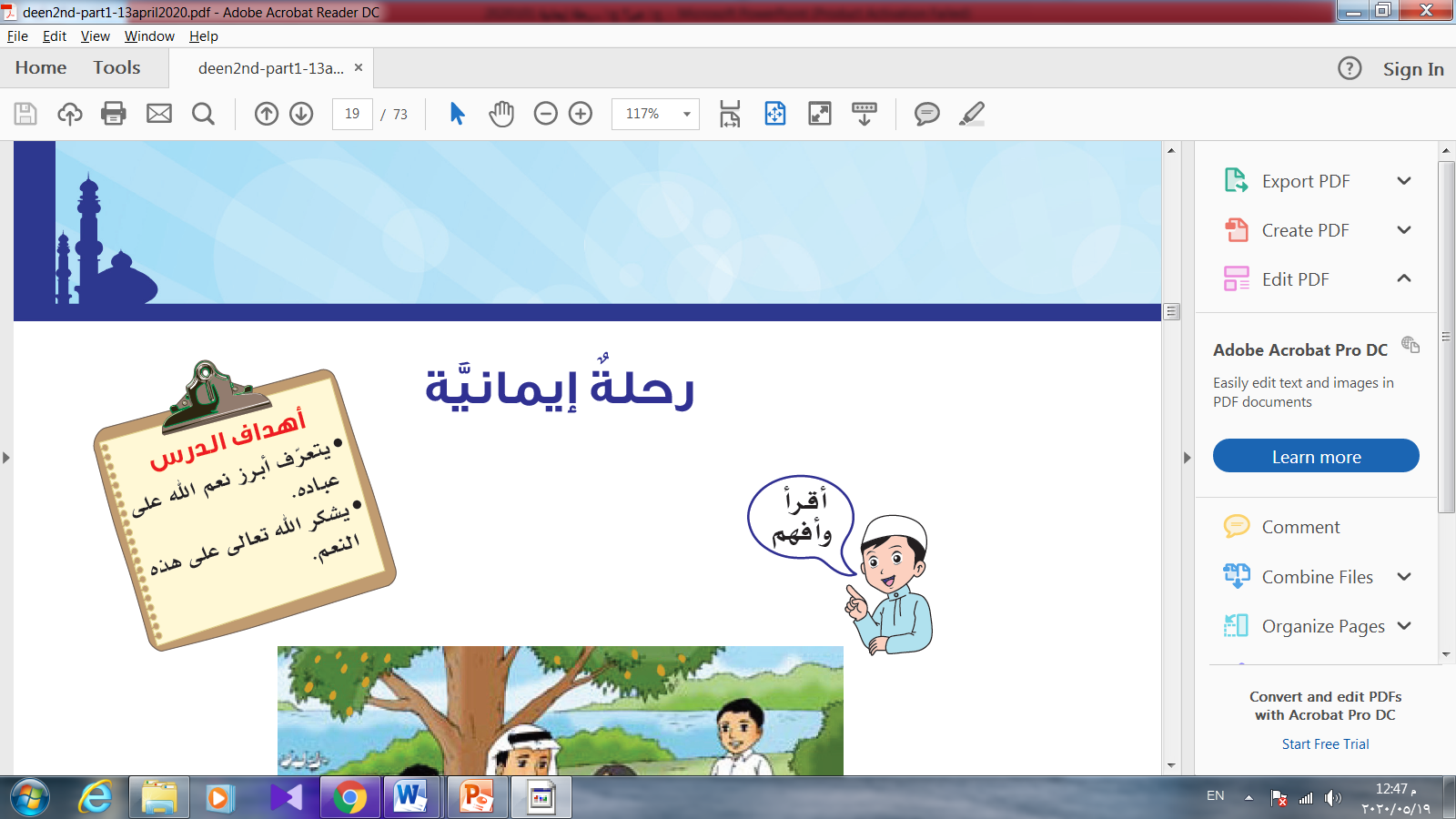 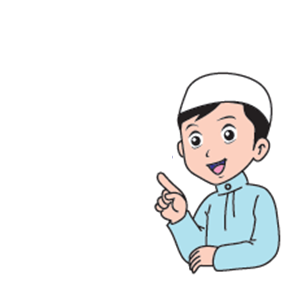 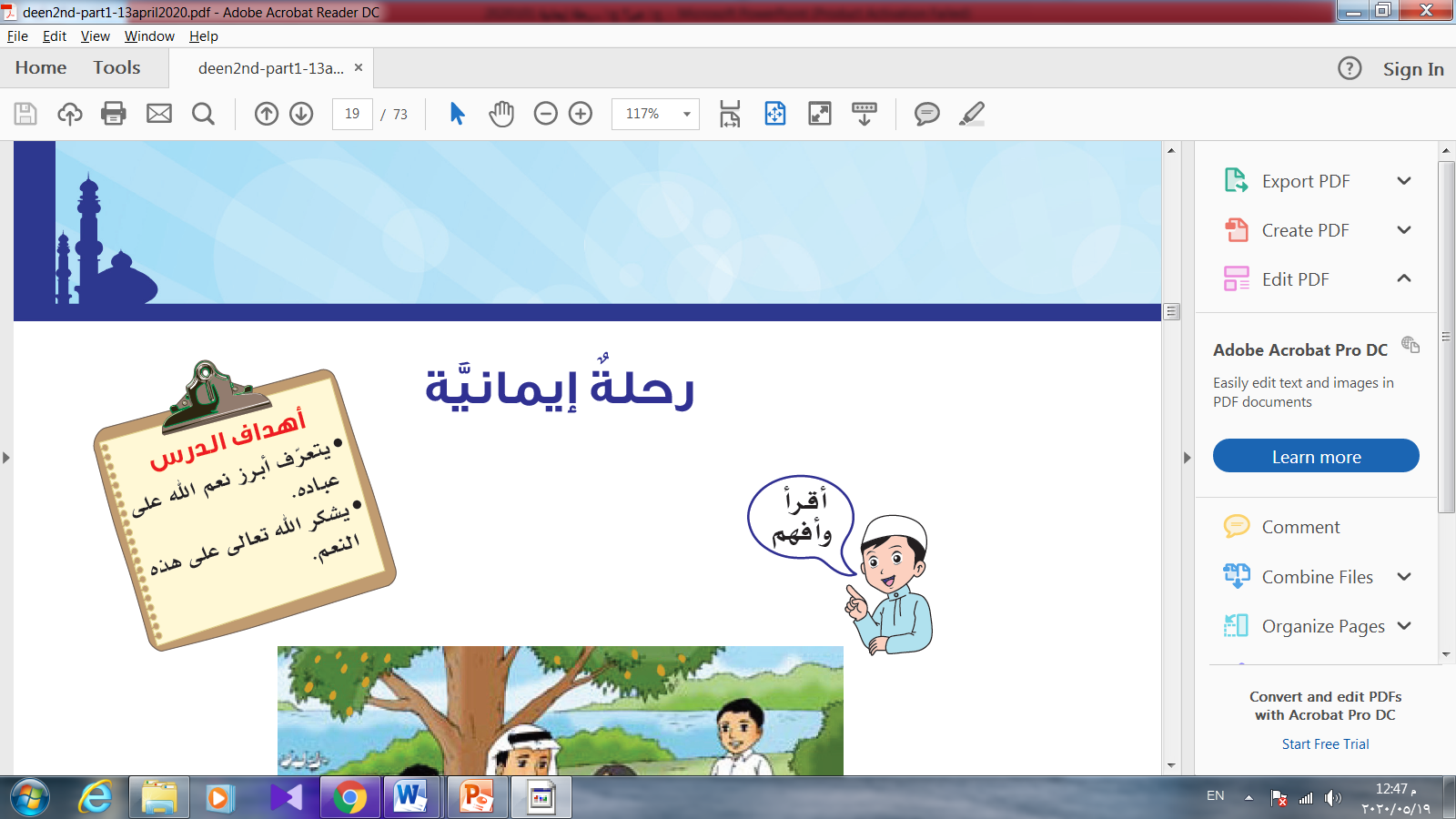 رِحْلَةٌ إِيمَانِية ـ التربية الإسلامية
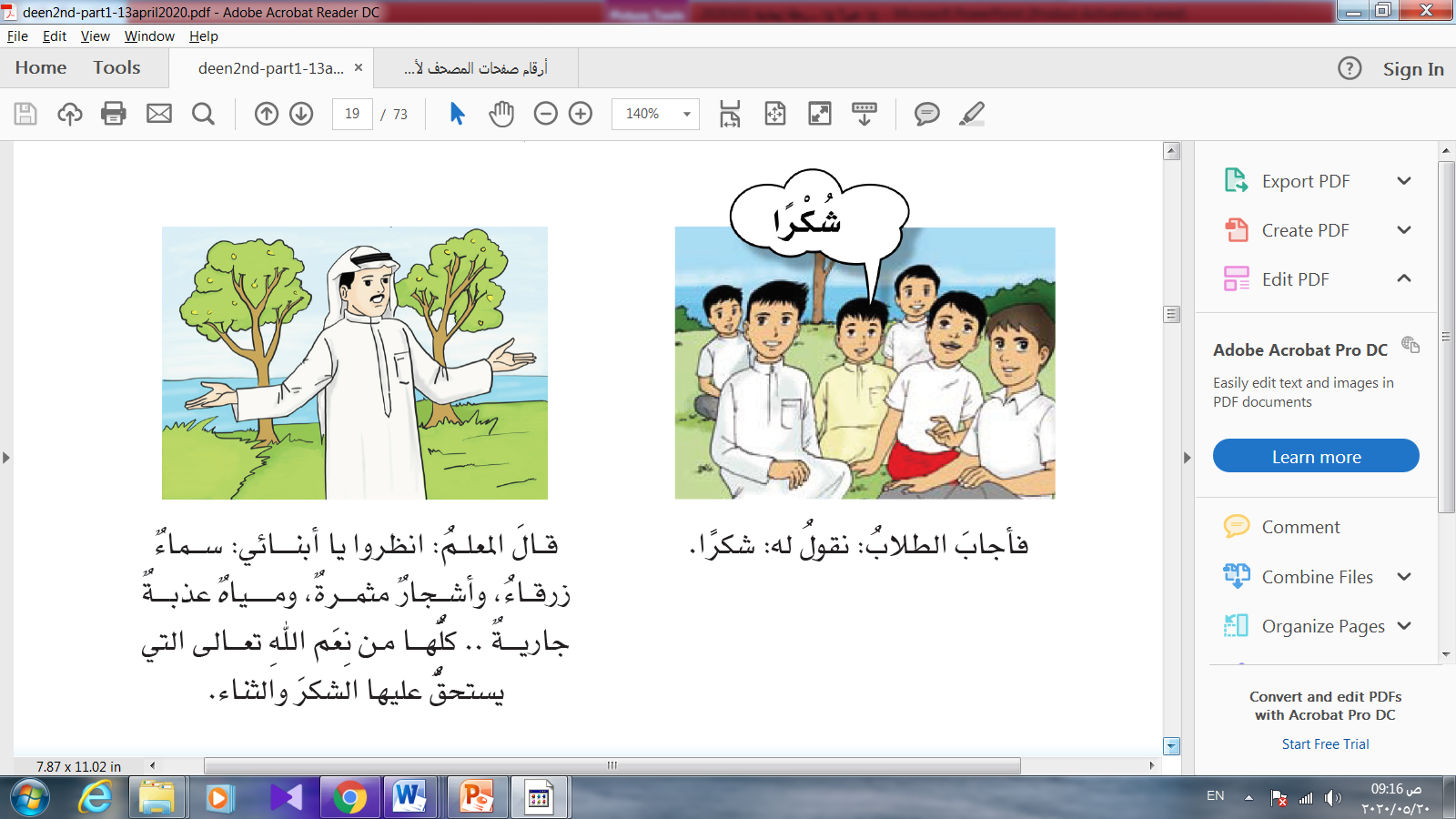 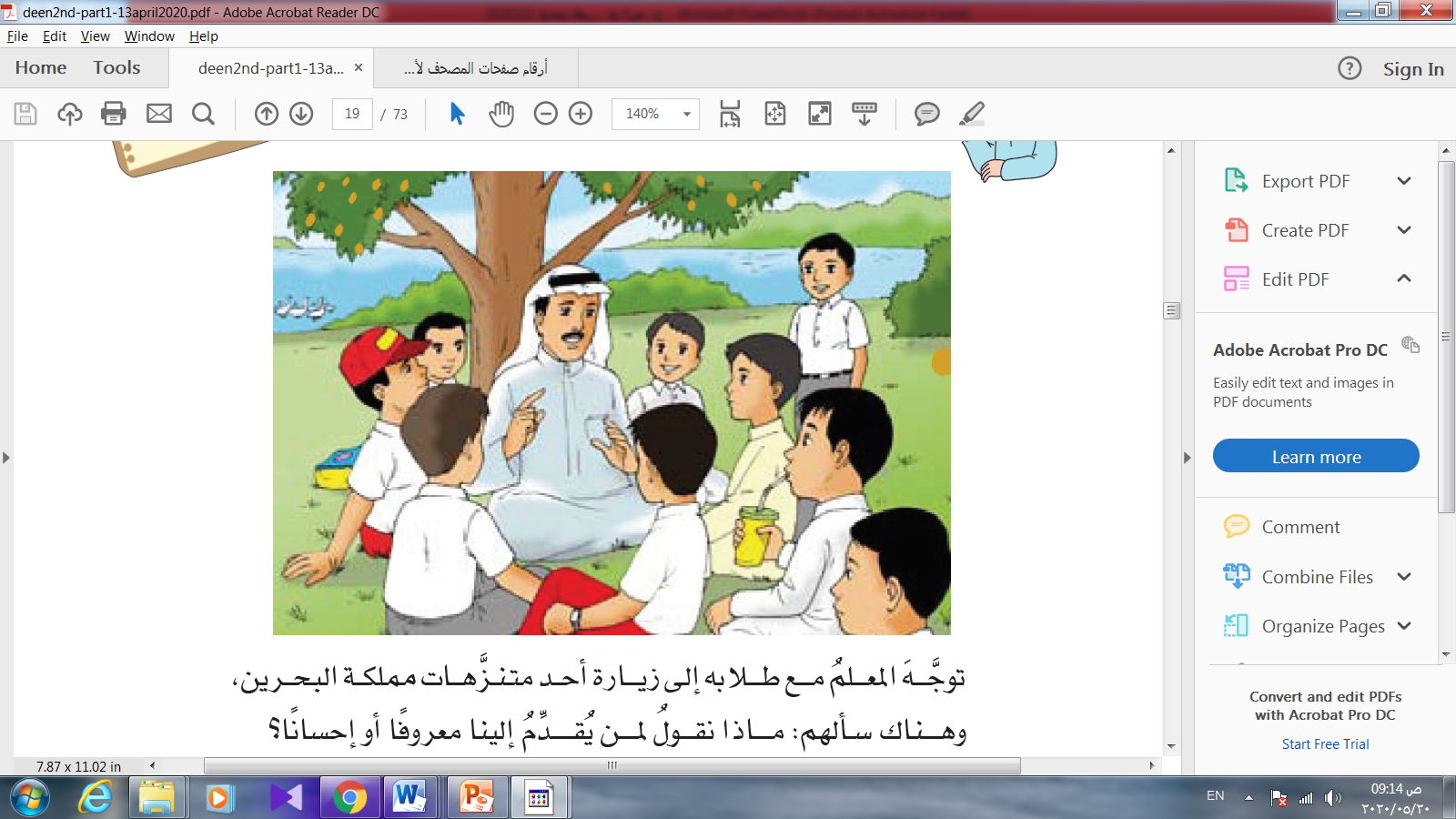 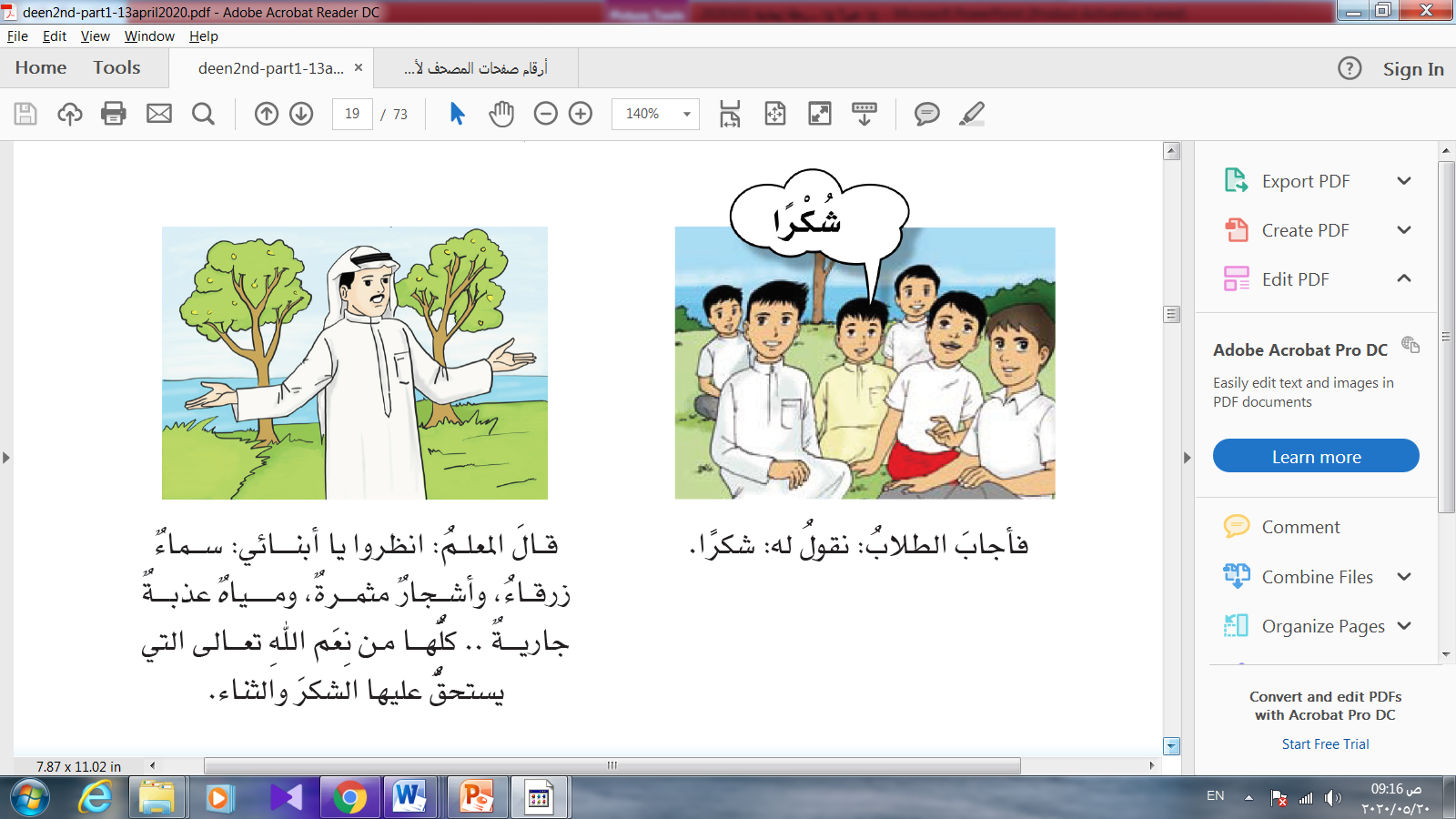 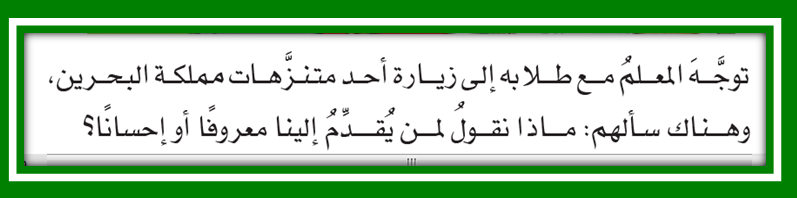 رِحْلَةٌ إِيمَانِية ـ التربية الإسلامية
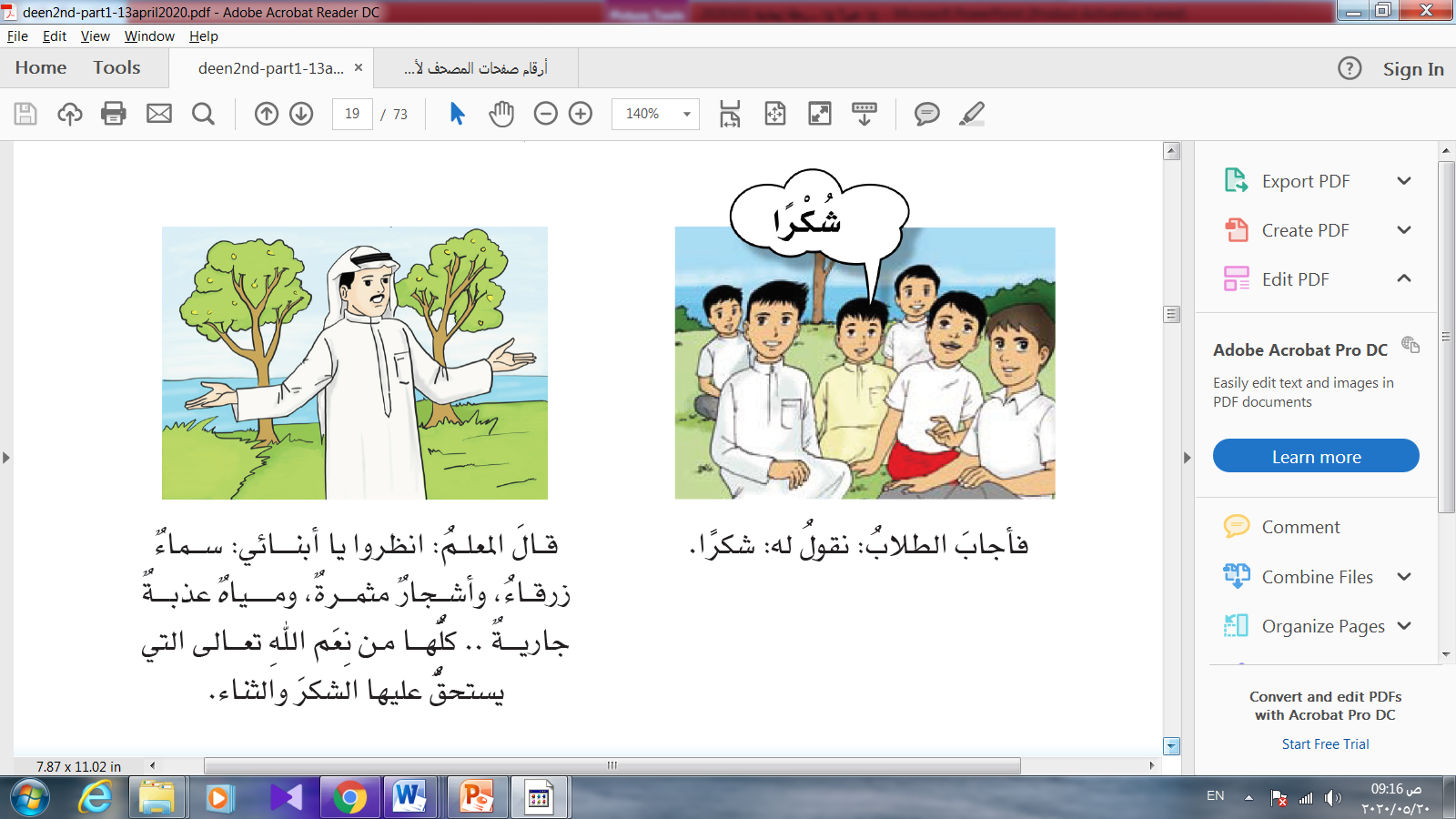 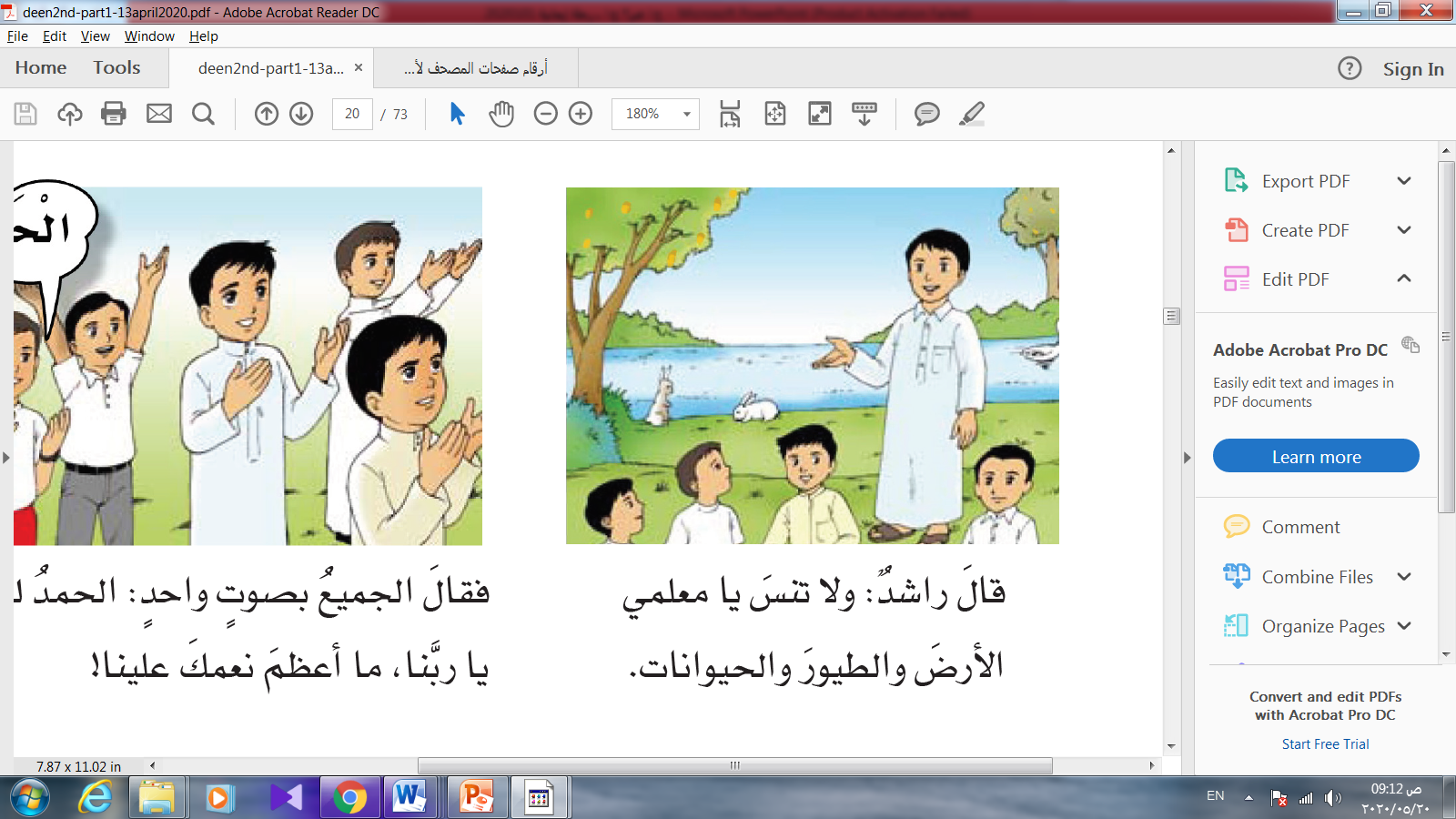 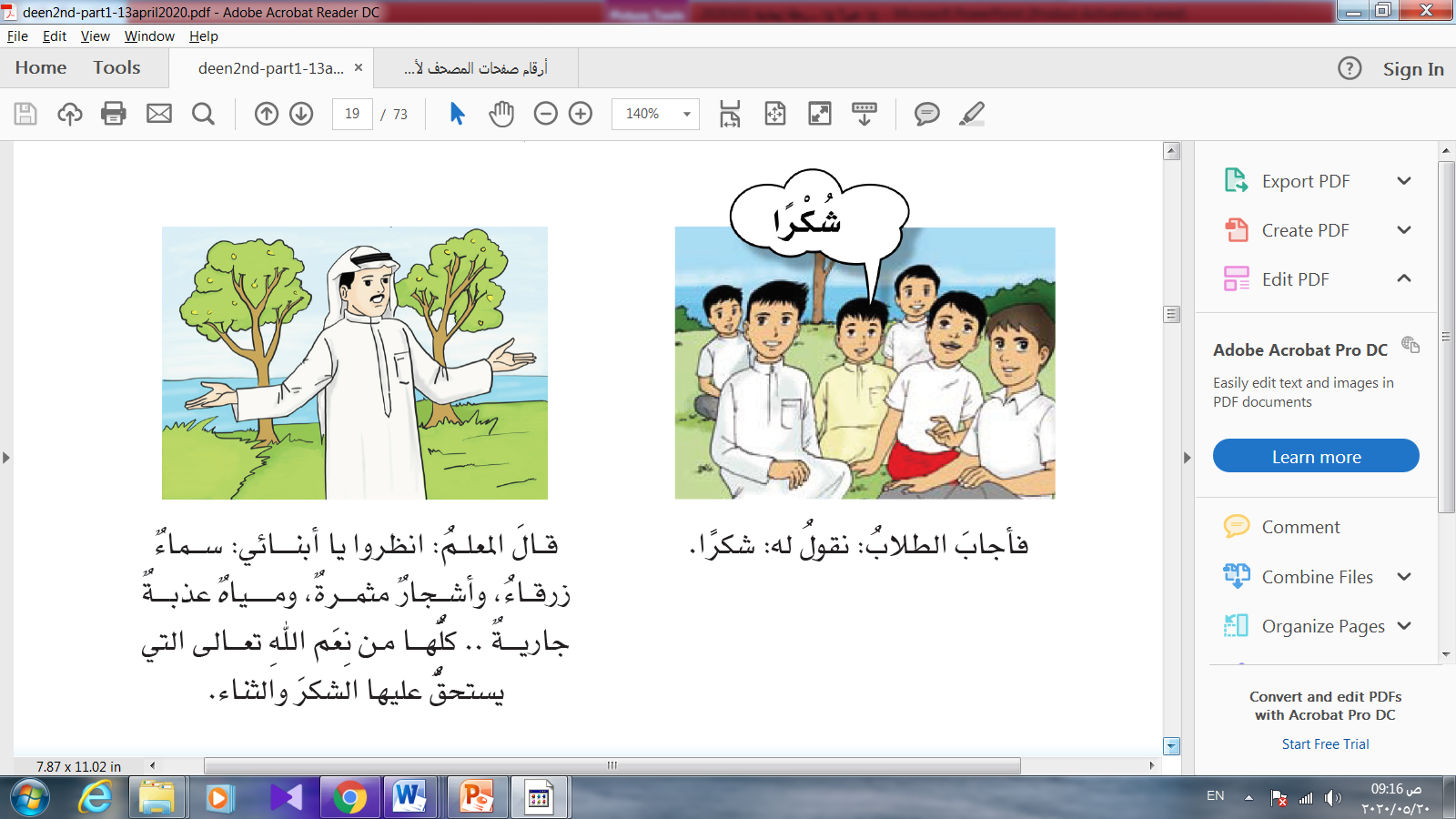 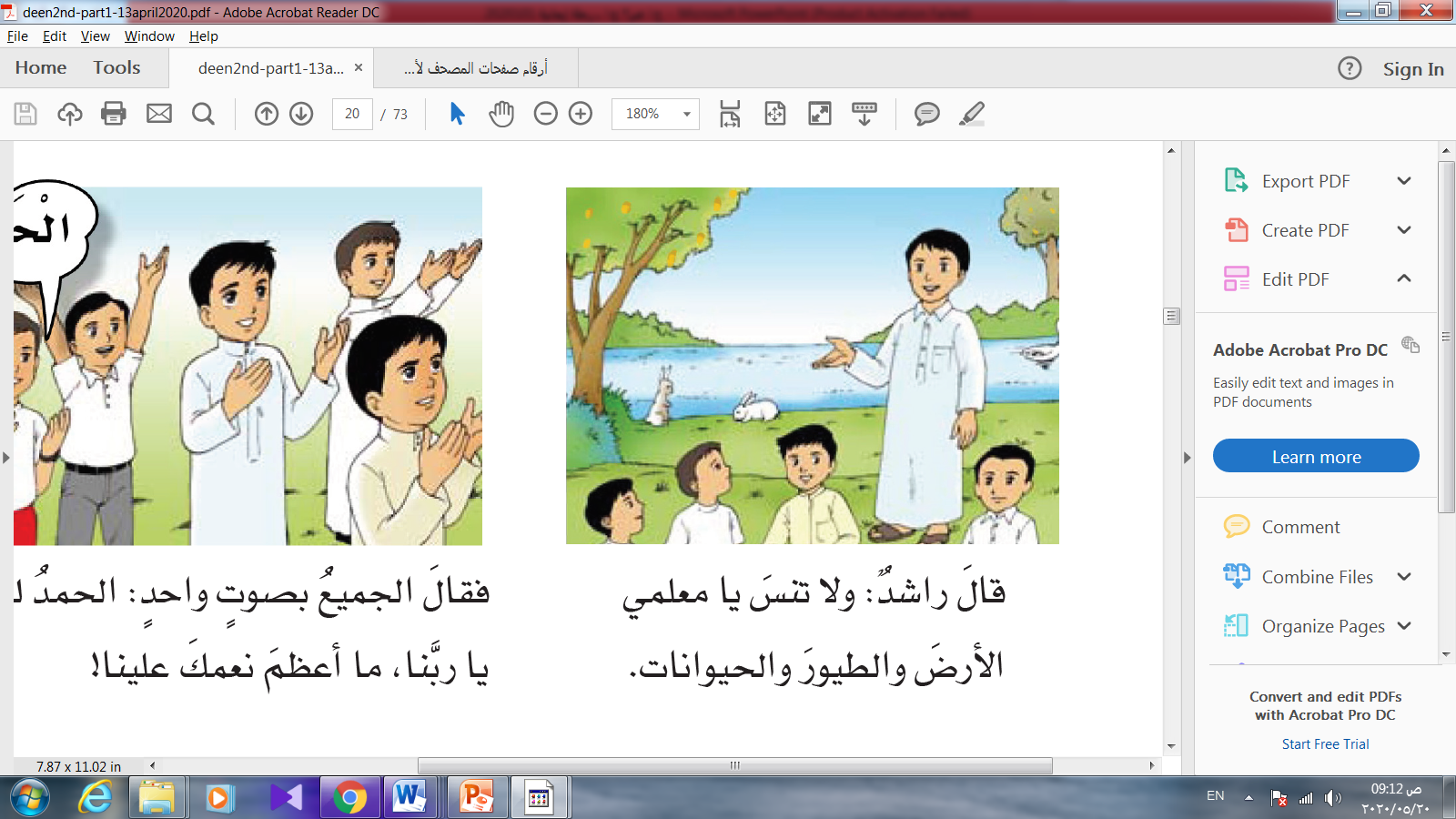 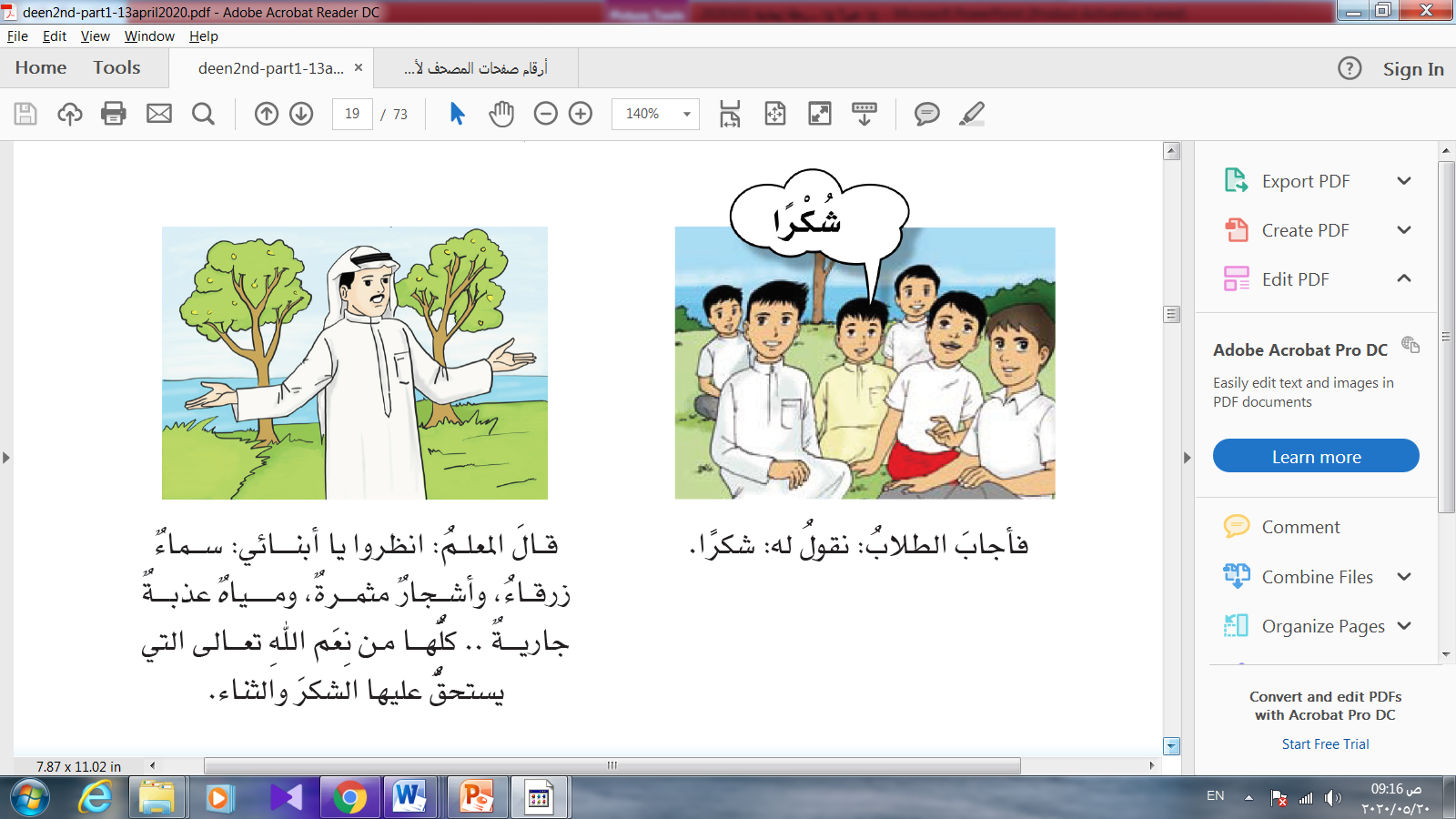 رِحْلَةٌ إِيمَانِية ـ التربية الإسلامية
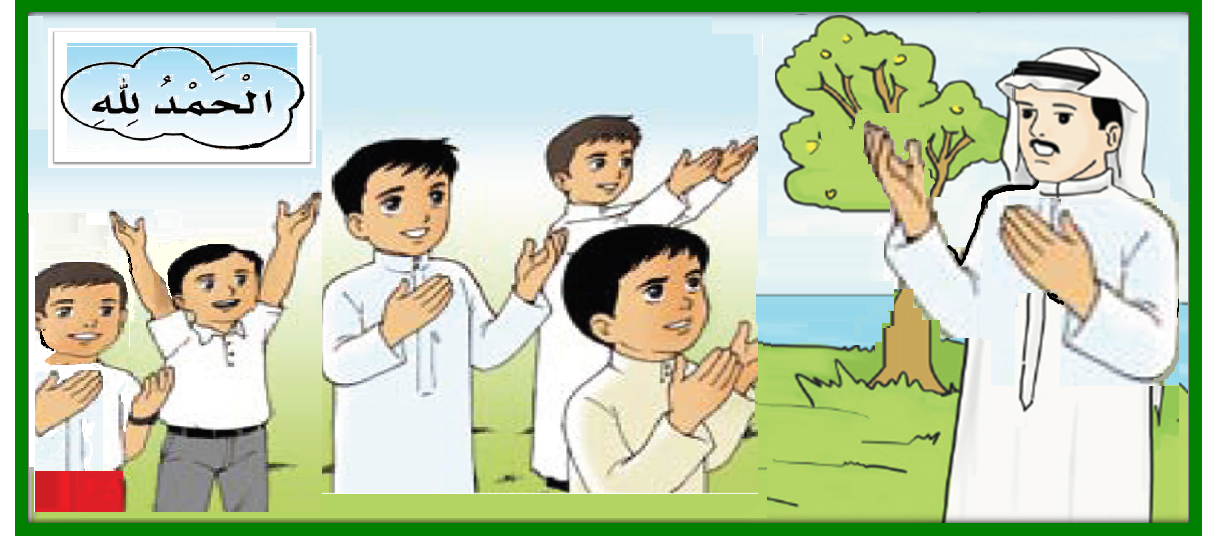 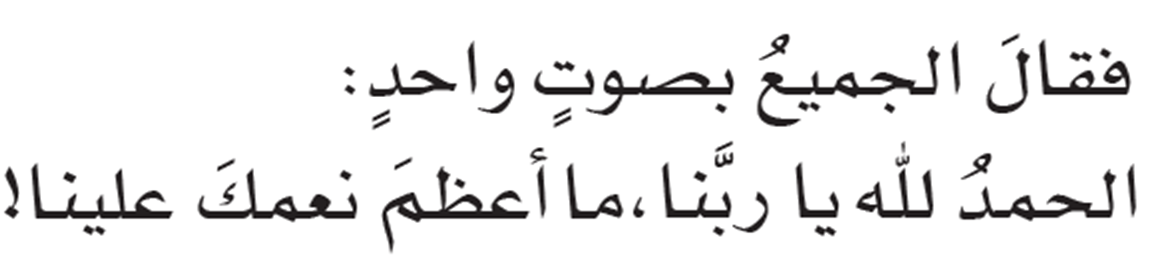 رِحْلَةٌ إِيمَانِية ـ التربية الإسلامية
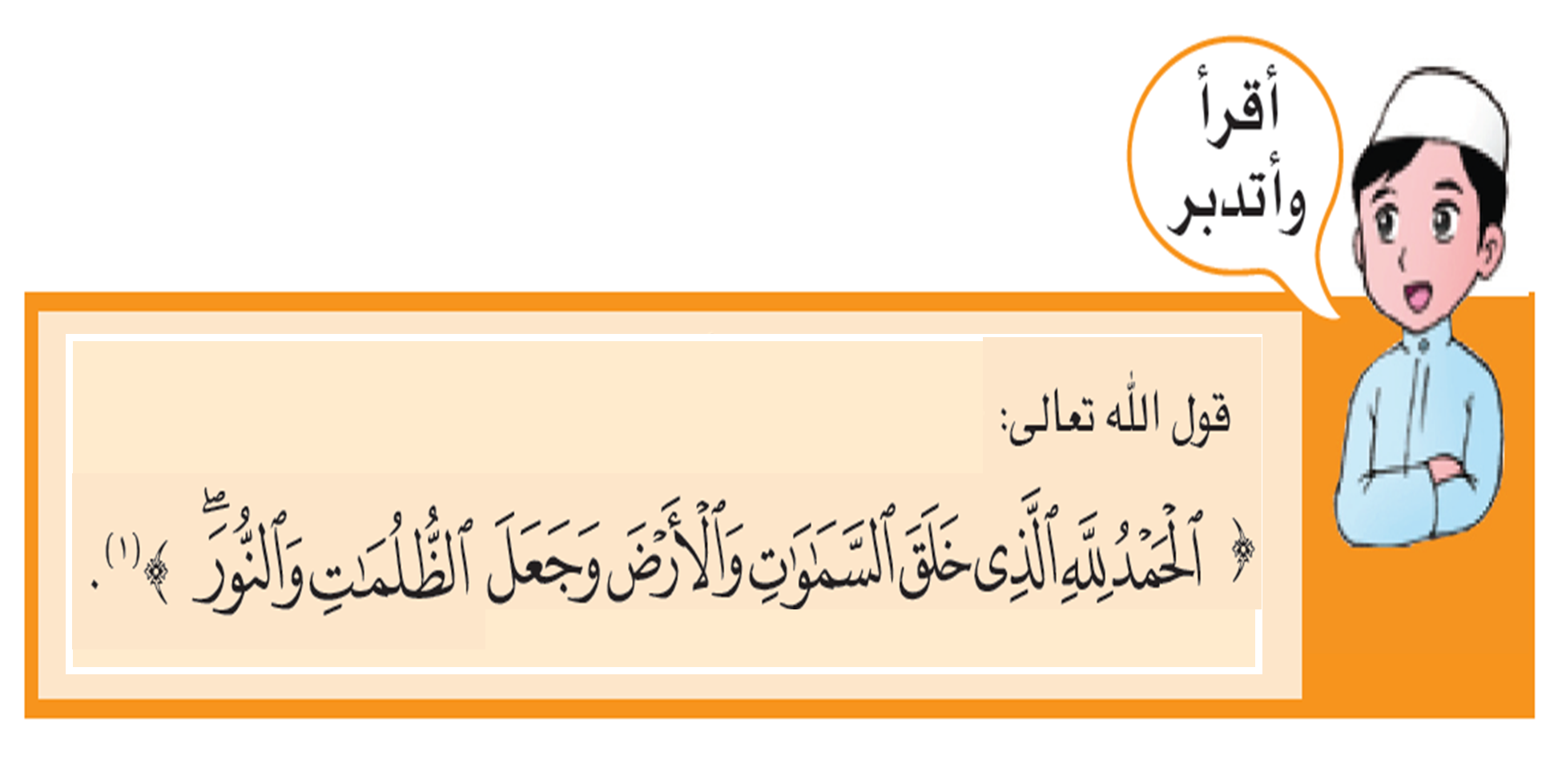 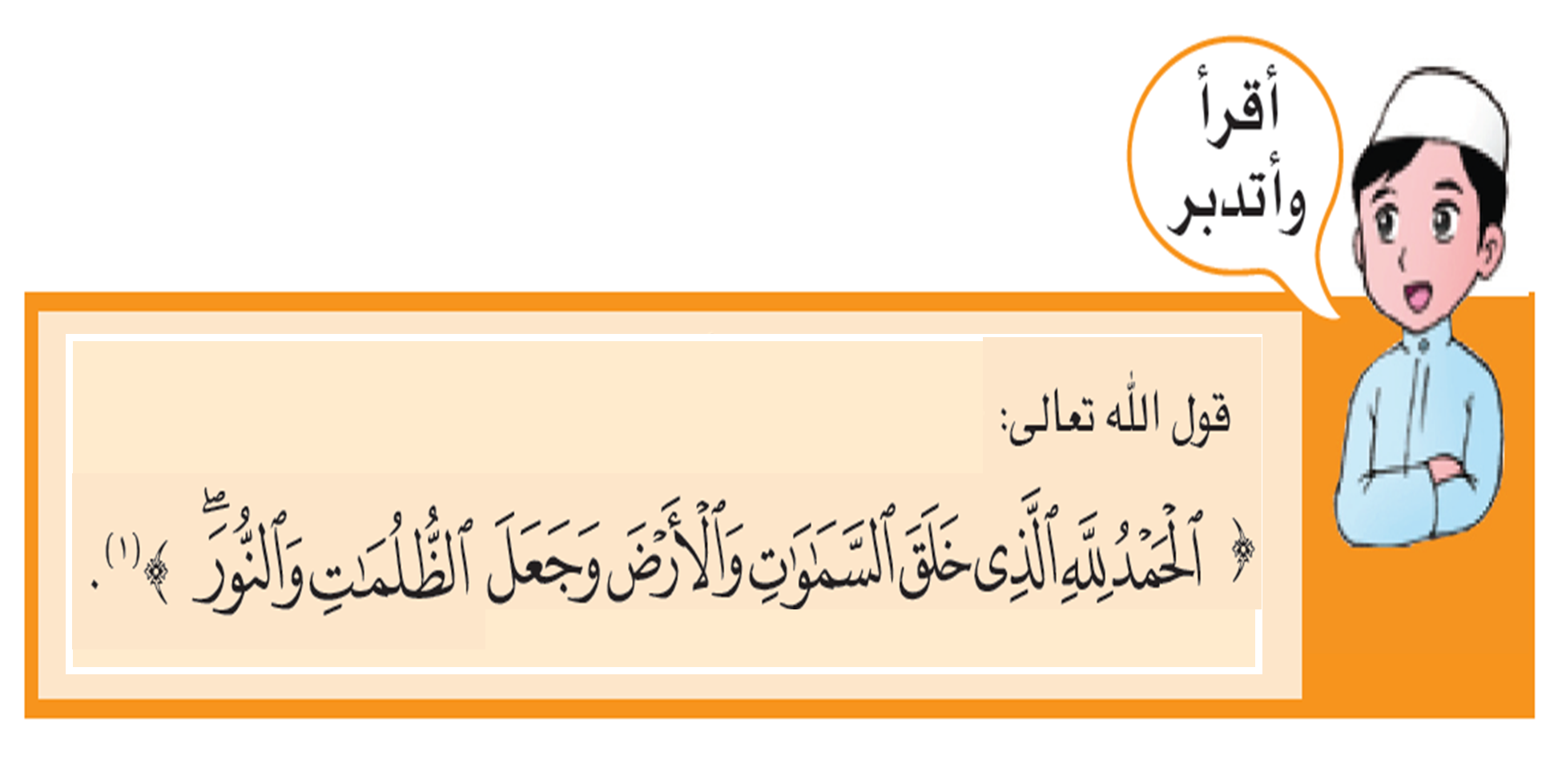 سورة الأنعام ـ الآية (1)
رِحْلَةٌ إِيمَانِية ـ التربية الإسلامية
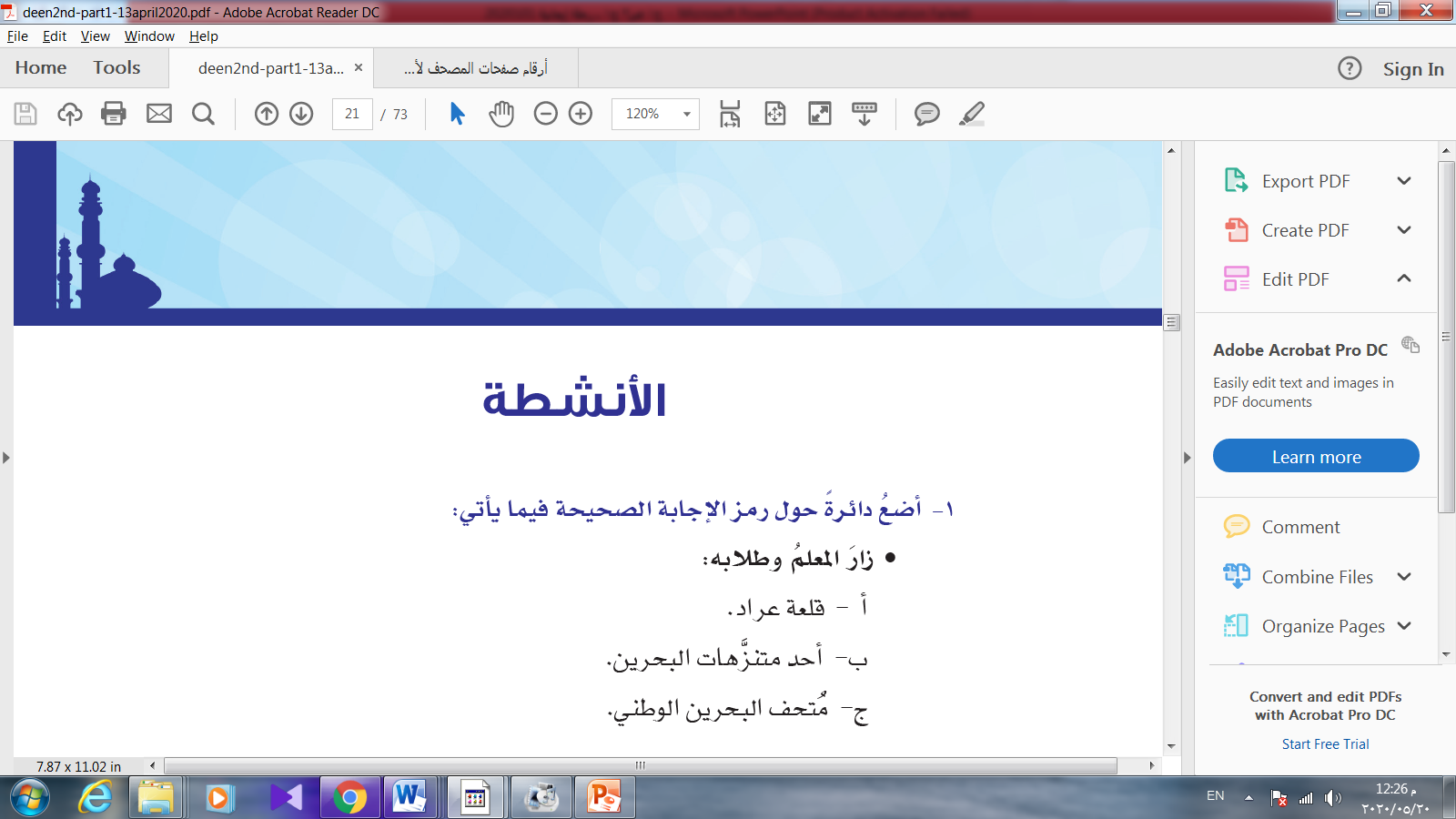 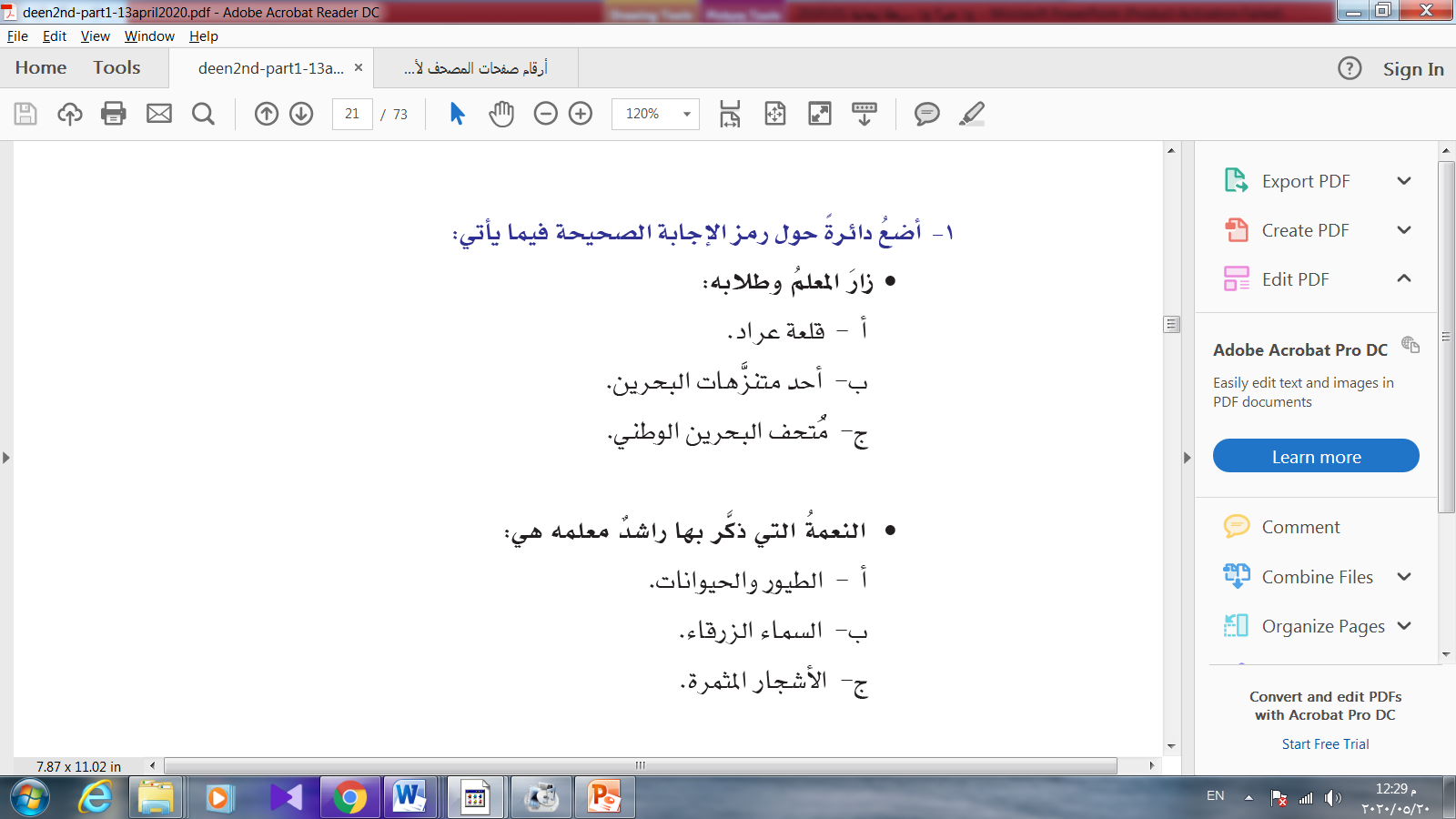 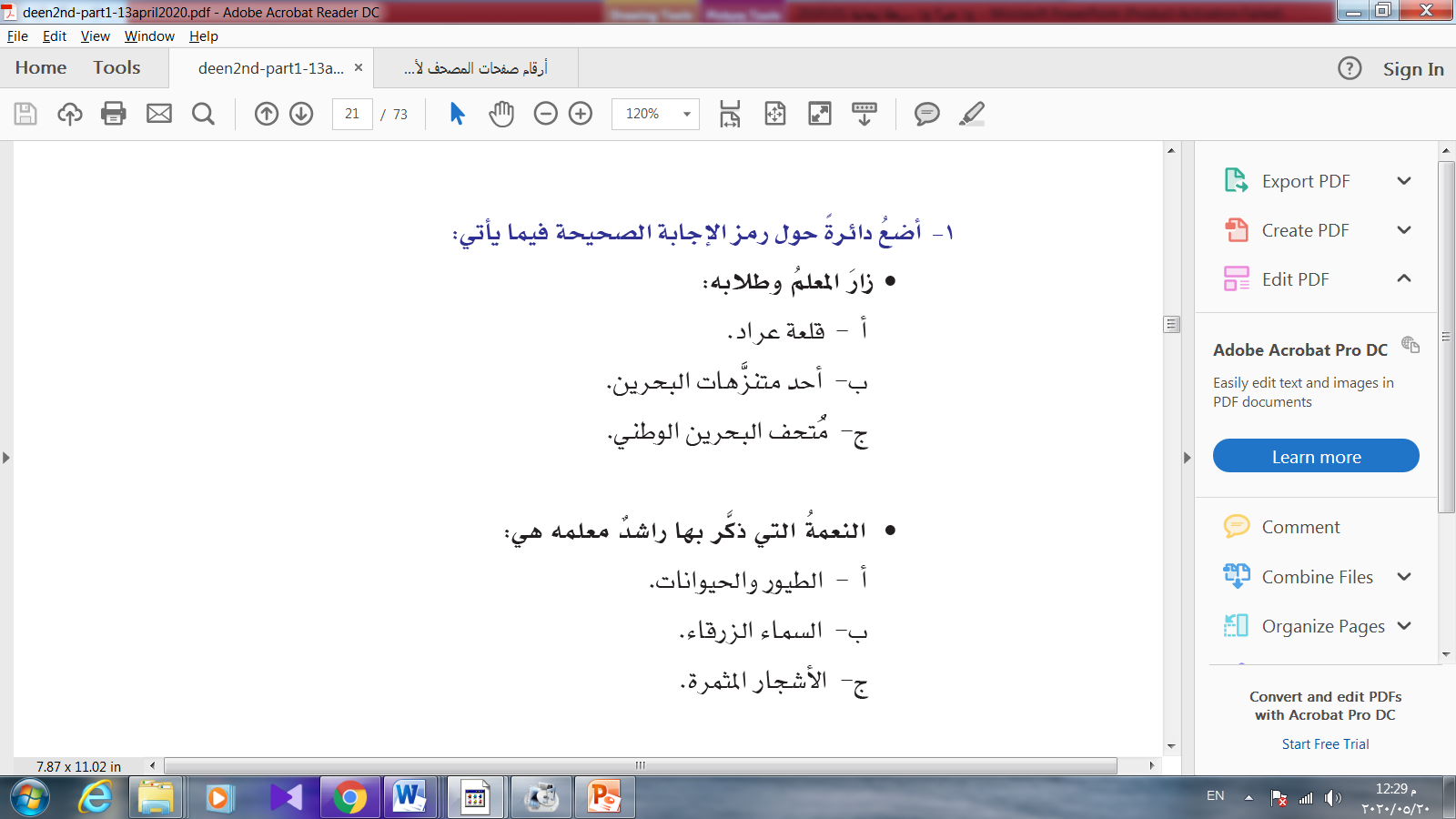 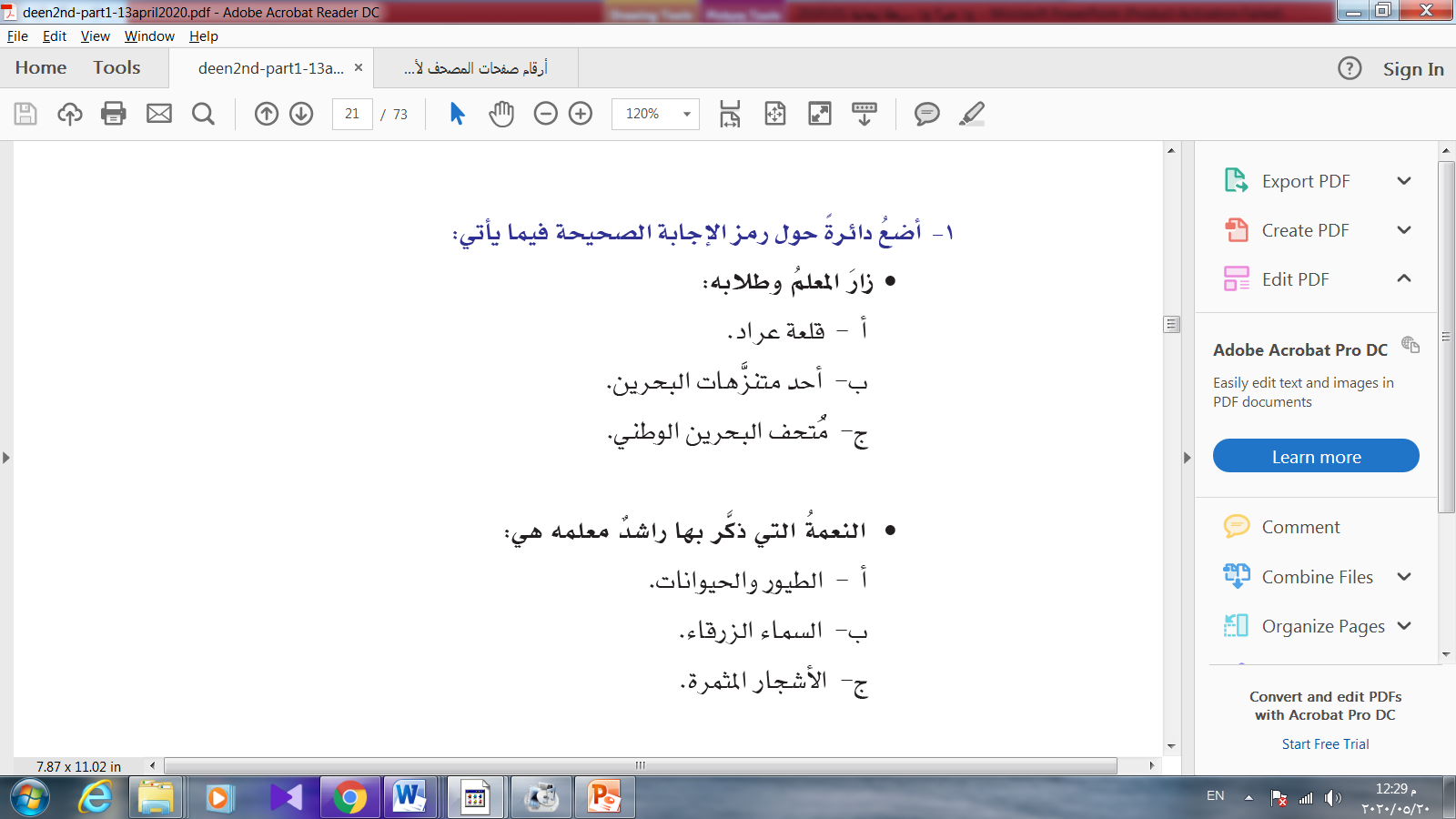 أ ـ
ب ـ
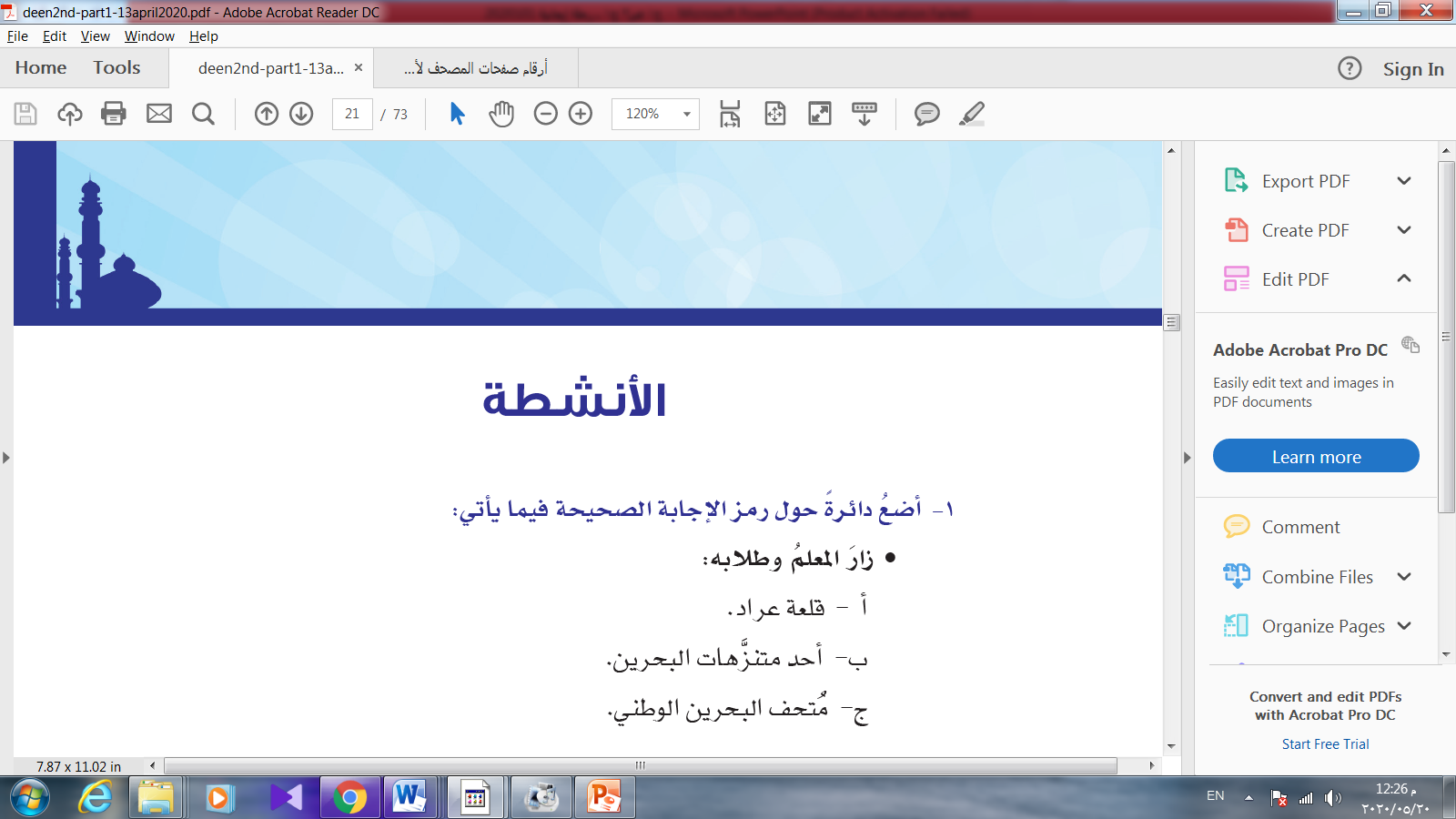 رِحْلَةٌ إِيمَانِية ـ التربية الإسلامية
ـ كيف تشكر الله تعالى على النعمتين الآتيتين؟
بإنفاق مالي في أوجه الخير
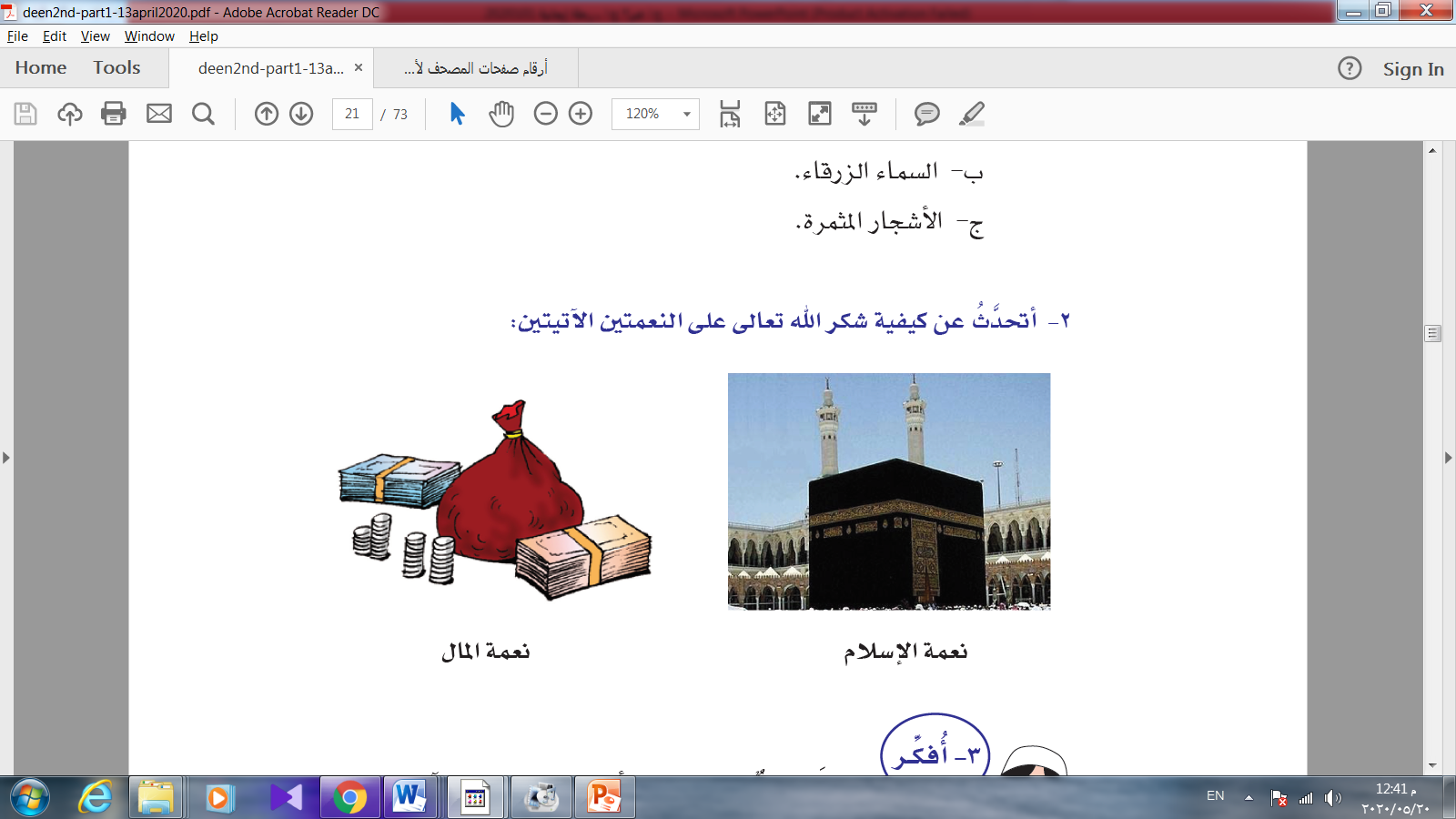 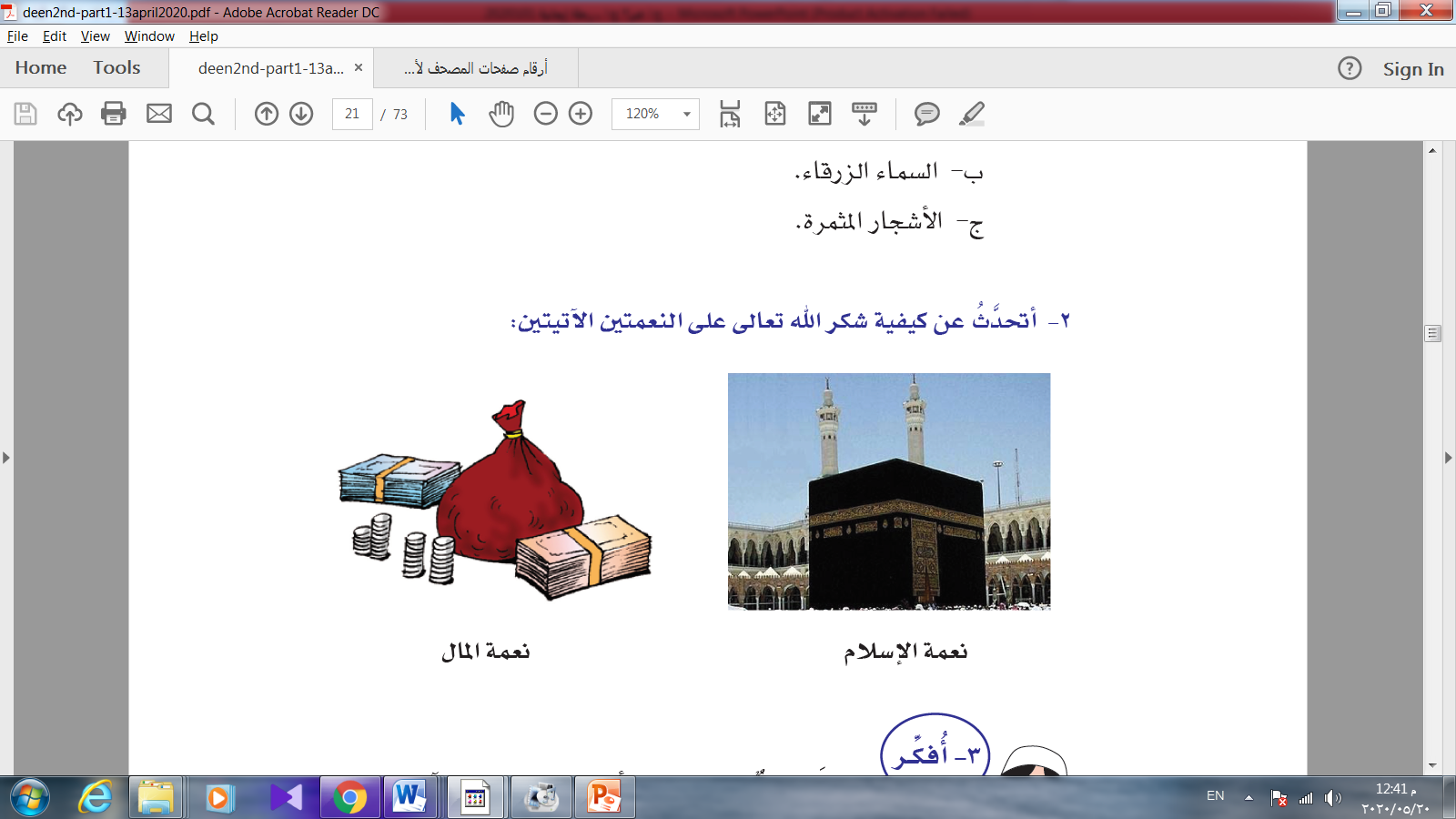 بأدائي فريضة الحج أو العمرة
رِحْلَةٌ إِيمَانِية ـ التربية الإسلامية
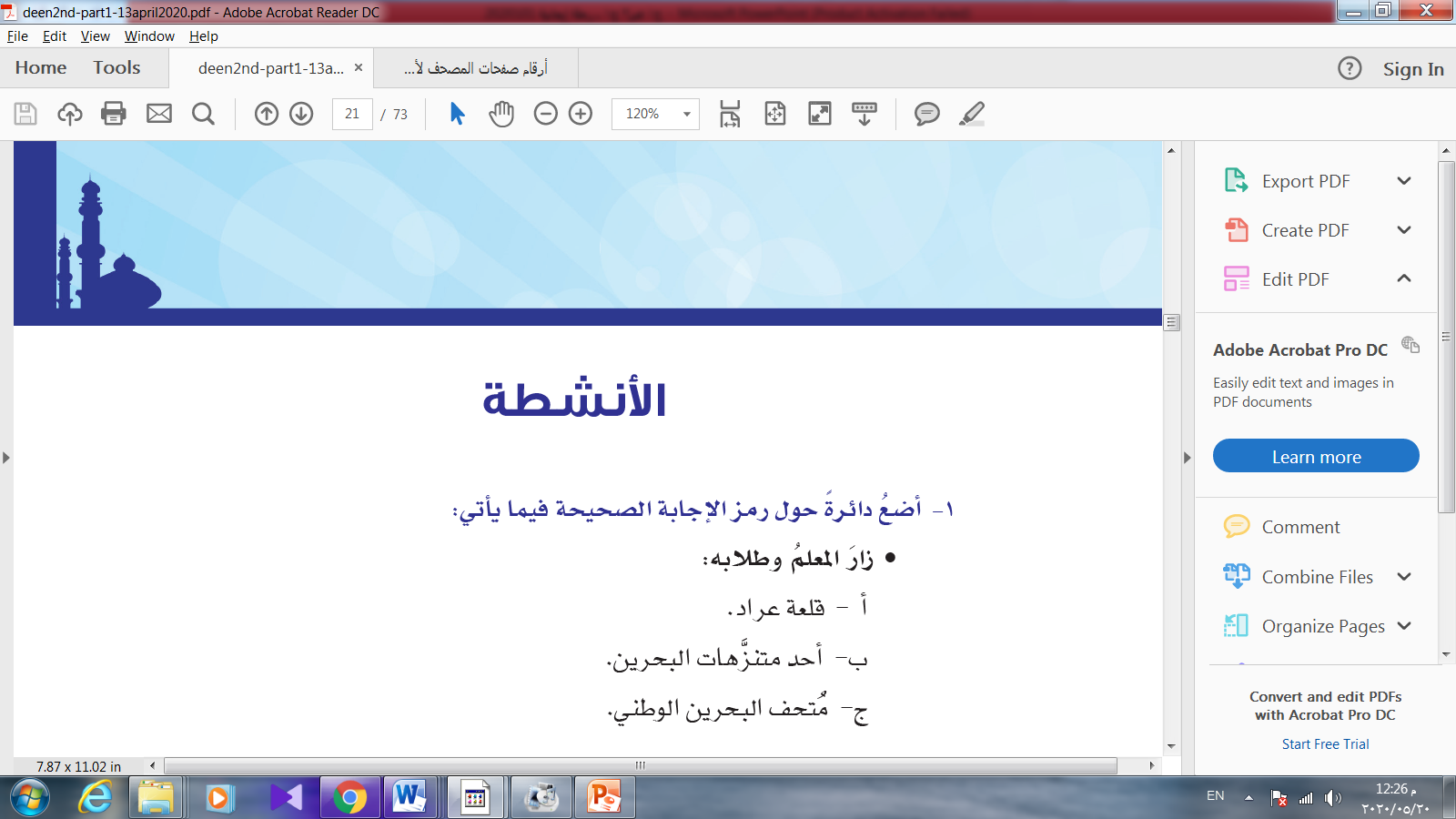 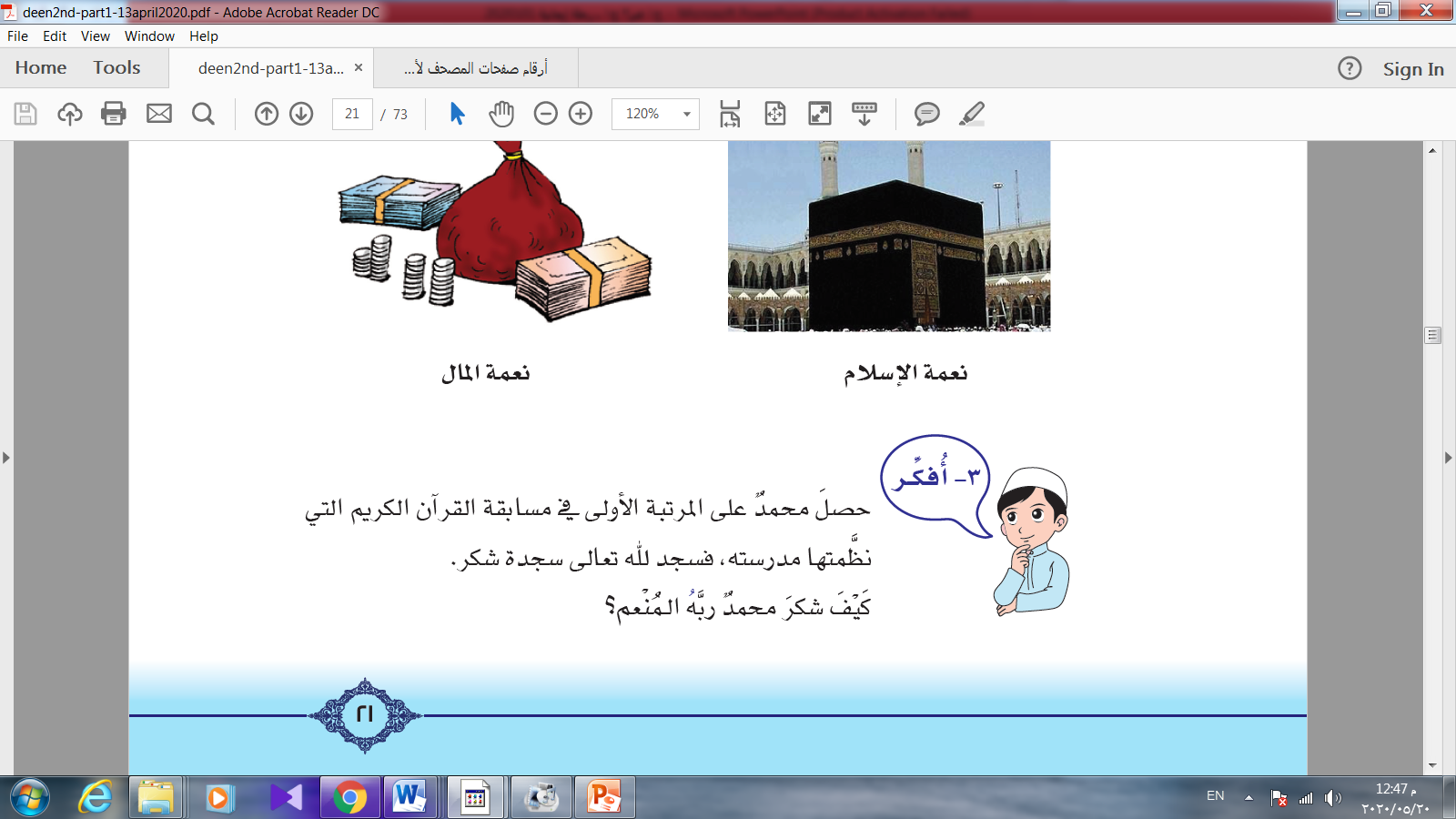 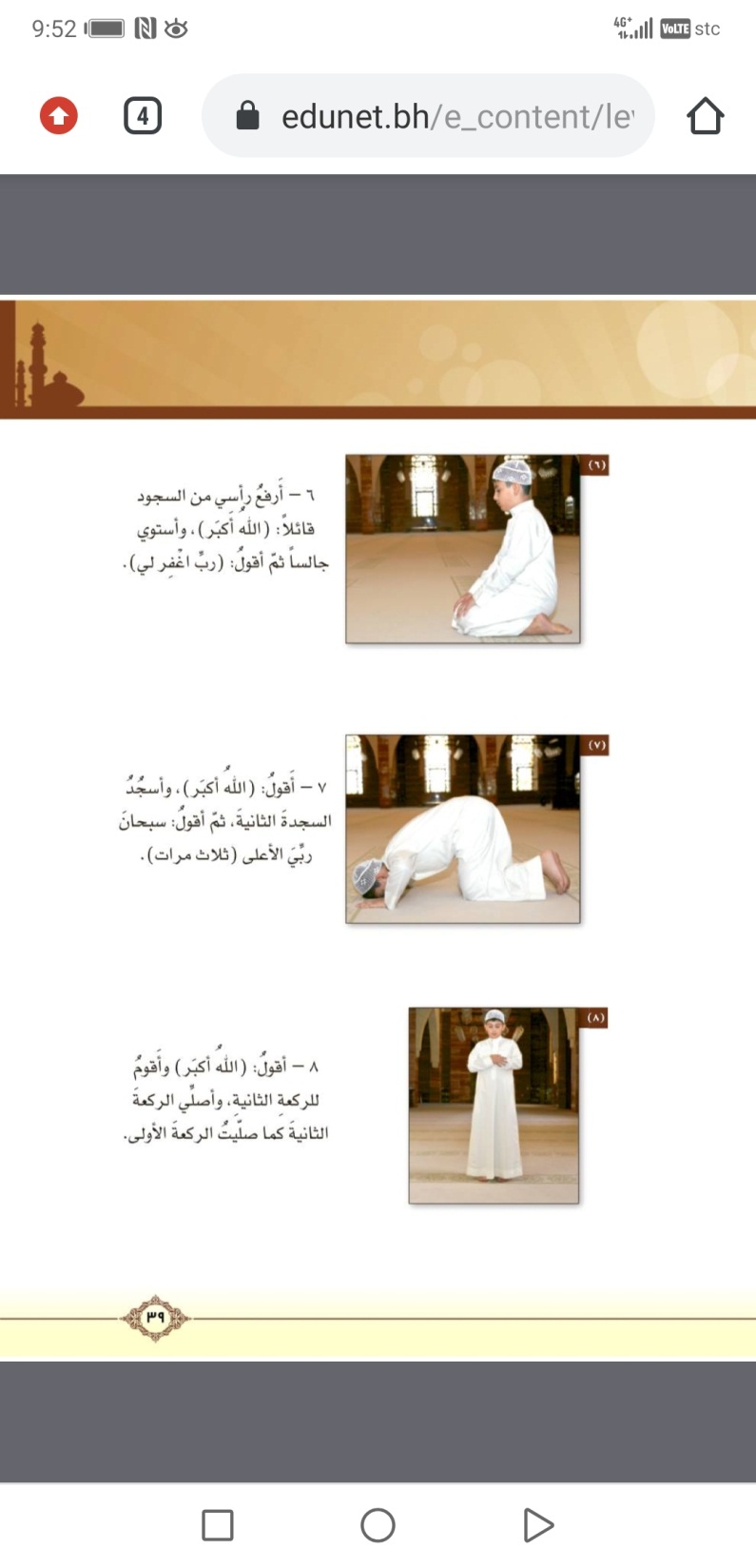 سجدَ للهِ تعالى سجدة شكر
رِحْلَةٌ إِيمَانِية ـ التربية الإسلامية
انتهى الدّرس
دعواتنا للجميع 
بالنجاح والتوفيق